Discovering the Champions
2018-2019 Batch
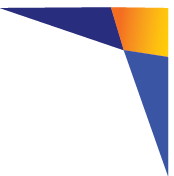 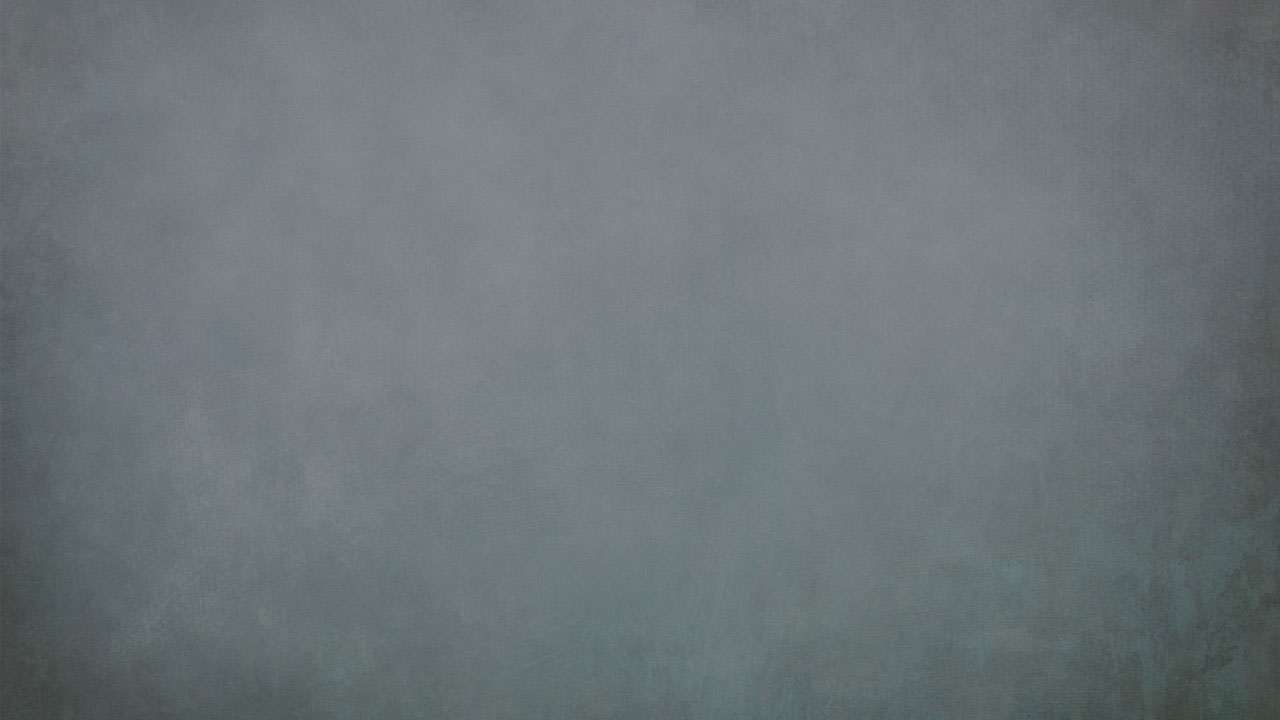 Meet LTI
$1Bn
Last 12 Months
23,000+
Employees
58
Fortune 500 clients
23
Delivery centers
globally
289
Active clients
6th
Largest Indian IT services company
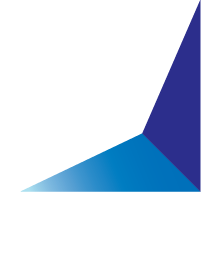 As of Dec 2017
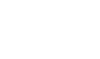 ©Larsen & Toubro Infotech Ltd. Privileged and Confidential
2
Global Footprint
Espoo
Amsterdam
Yokohama
Toronto
Belfast
Mississauga
Atlanta
Copenhagen
Cincinnati
Chicago
Leipzig
Dallas
Kuwait
Detroit
London
Dammam
Hartford
Doha
Munich
Dubai
Houston
Singapore
Muscat
Oslo
Edison
San Jose
Paris
Tampa
Stockholm
Costa Rica
Brussels
Toulouse
Perth
Sales Office
Johannesburg
Bengaluru
Sydney
Melbourne
Development/Proximity Centre
Chennai
Mumbai
Navi Mumbai
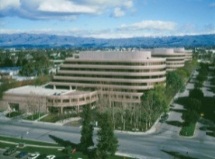 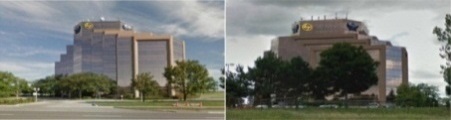 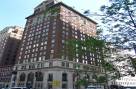 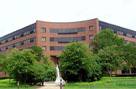 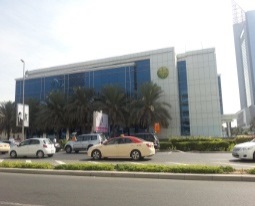 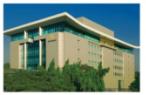 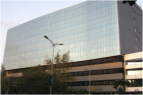 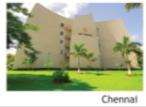 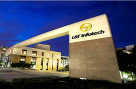 Pune
San Jose
Toronto
Hartford
Edison
Mumbai
Pune
Chennai
Bengaluru
Dubai
[Speaker Notes: The Revenue and profitability are the basic premises of any business.
In IT industry the major cost factors are the human resources. 
Human resources are invested in all the projects run by the organization.
They are directly controlled by the Project Managers
More than 60% of total cost (about 58% of the revenue) is based on the project resources.]
Basket of Offerings
Application Development, Maintenance & Support 
Application Development, Maintenance, Migration & Porting, 
Re-engineering, Legacy Modernization
Domain Solutions
Business process driven solutions for specific domains
Digital offerings
Cloud, IoT, Social, Smart Cities
Enterprise Resource Planning
Business Process Consulting & Re-engineering, Investment Optimization Consulting, 
Design, Implementation & Roll Out, Upgrade 
Maintenance & Support (SAP, Oracle, Microsoft, IFS)
Analytics & Information Management 
Strategy Consulting & Roadmap Planning, Implementation & Support, Business Performance Management, Dashboards & Visualization, Advanced Analytics,
Consulting & Thought Partnership
Service 
Offerings
Manufacturing Execution Systems
Apriso, Rockwell , Schneider, Siemens, GE, OSI PI, Siemens, Aspen, Solumina
Mobile Services
Enabling ERP & Reporting on Mobile Devices, Application Development, Testing,  Porting and Support; User Experience Enhancement, MADP and EMM Platform Implementation’, Mobile App Factory, Front End Engineering
System Integration
Implementation, Customization, Support
Integration with third party systems
Infrastructure Management
24x7 Help Desk Support
Change Management
Server Monitoring
Enterprise Integration 
Architecture Consulting, Business Process Modeling, Implementation , Roll Out & Support, Complex Event Processing
Testing & QA
Test Strategy Consulting, Automated & Manual Testing, Functional, System, Integration, Regression Testing,  Specialized Testing, Content Testing
Package Details- Graduate Engineering Trainee (GET)
During Training Period(1st  Year) – 3.18 lakhs  per annum
+ Group Medical Insurance for Rs. 3,00,000/-
On Confirmation (After 1 year)- Will be revised as per industry standards  and individual performance
Service Level Agreement (SLA) for a period of 2 years from the date of joining
Package Details- Software Application Trainee(SAT)
During Training Period(1st  Year) – 3.33 lakhs  per annum
+ Group Medical Insurance for Rs. 3,00,000/-
On Confirmation (After 1 year)- Will be revised as per industry standards  and individual performance
Service Level Agreement (SLA) for a period of 2 years from the date of joining
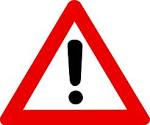 Notice on Fraudulent Job Offers
It has been brought to our attention that certain unscrupulous elements are sending out false emails purporting to be from Larsen & Toubro Infotech Limited (“L&T Infotech”). The emails ask the recipient to appear for a face-to-face interview for a job opening with L&T Infotech and to deposit a certain amount as a refundable interview security in a designated bank account. The emails are falsely stated to be from the HR Department of L&T Infotech. Please note that L&T Infotech, as a policy, does not collect any money as a pre-employment requirement. L&T and its affiliate companies bear no responsibility for amounts being deposited / withdrawn therefrom in response to such emails.These communications may carry the ID or domain name of L&T Infotech (or a deceptively similar name) to make it look authentic. 
L&T Infotech is taking appropriate steps to tackle the issue. We advise candidates not to respond to any fraudulent emails and not to make any payments. In case of any doubt please contact L&T’s Toll Free No. 1800 2094545.
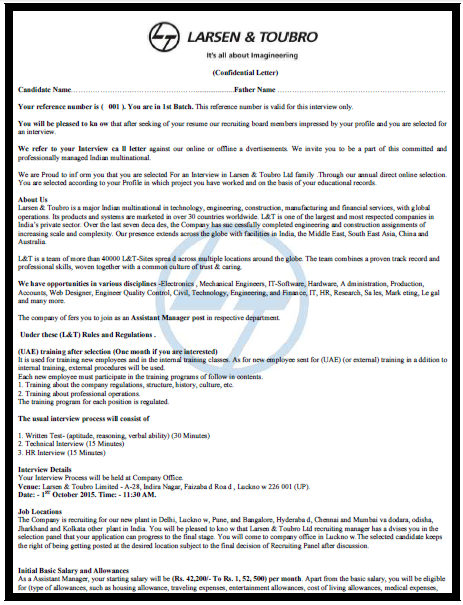